Vince MANUTOU
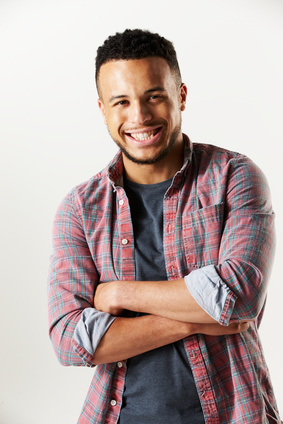 Agent de manutention expérimenté, professionnel et diplômé du CACES.
A propos de moi
Manutentionnaire depuis 8 ans, avec de l'expérience chez les grands noms de la grande distribution et diplômé d'un CAP opérateur logistique et du CACES. Doté d'une excellente condition physique et d'une organisation sans faille, je suis disponible dès maintenant et à la recherche d'un poste avec possibilité d'évolution.
Contact
+336 01 02 03 04
votre.nom.prenom@gnail.com
Marseille, France
linkedin.com/votre-profil
Expériences Professionnelles
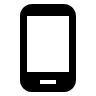 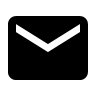 De Décembre 2018 à aujourd'hui, Chef d'équipe manutentionnaire, METRO, 94400 Vitry-sur-Seine
Vérification de la qualité des produits à l'arrivée à l'entrepôt.
Gestion du déchargement et de la réception de la marchandise.
Contrôle des documents de transport et saisie dans la base informatique.
Chef d'une équipe de 4 manutentionnaires : gestion des plannings de l'équipe, organisation des tâches à l'arrivée le matin.
    
De Janvier 2016 à Décembre 2018, Manutentionnaire, Marché de Rungis, 94065 Rungis
Déchargement et rangement de la marchandise avec l'équipe de nuit.
S'assurer du bon réassort des commandes magasins.
Gestion de la maintenance des machines industrielles : entretien et réparation.
Préparation des commandes et chargement dans les camions.
Utilisation des engins et saisie informatique des commandes et livraisons.

De Février 2015 à Janvier 2016, Manutentionnaire, CARREFOUR, 93100 Montreuil
Approvisionnement des rayons et vérifications des documents liés au transport.
Gestion du chargement et déchargement des marchandises en s'assurant de la qualité des produits reçus.
Participation à l'inventaire mensuel avec les supérieurs et l'équipe de jour.
Utilisation et maniement des divers engins de chargement/déchargement.
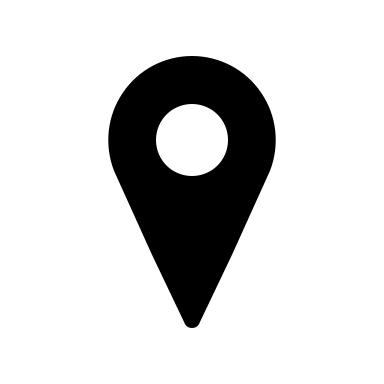 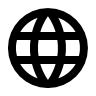 Compétences
Respect des règles de sécurité et d'hygiène
Chargement, déchargement et conditionnement des marchandises
Capacité à manier les divers engins
Inspection de la qualité de la marchandise
Travail en équipe
Qualités
Autonome
Rigoureux
Sportif
Organisé
Centres d’intérêt
Formation
Lecture
Chant
Randonnée
Septembre 2016, CACES 1-3-5, GEFOR, 75001 Paris, France
Passage du CACES 1, 3 et 5 durant le mois de septembre avec le groupe GEFOR à Paris. Formation financée par CARREFOUR, après 7 mois au sein de l'entreprise.

    Juin 2014, CAP opérateur logistique, GRETA, 75000 Paris, France
Formation de deux ans en alternance effectuée au sein du groupe AUCHAN. Apprentissage des bases du métier, des normes en vigueur et de la gestion de la posture.
Cher(e) Candidat(e)
Merci d'avoir téléchargé ce modèle sur notre site. Nous espérons qu'il vous aidera à mettre en valeur votre CV.
---------------------------------------------------------------------------------------
Besoin de conseils pour rédiger votre CV ou vous préparer pour l’entretien d’embauche ? Consultez nos articles :
- Le titre du CV : guide pratique + 30 exemples
- Comment mettre en valeur son expérience professionnelle ?
- Rédiger une accroche de CV percutante + 9 exemples
- Les 7 points clés d'un CV réussi
- Personnalisez votre CV avec des icônes gratuites
- Bien préparer son entretien 
Nous proposons également plusieurs centaines d'exemples de lettres de motivation classées par métier et des modèles pour les mettre en forme.
- 1200 exemples de lettres de motivation 
- Les modèles de courrier
- Tous nos conseils pour rédiger une lettre efficace 

Nous vous souhaitons bonne chance dans vos recherches et vos entretiens  

Enfin, rappelez-vous qu'une bonne candidature est une candidature personnalisée ! Prenez donc le temps de la rédiger avec soin car elle décrit votre parcours professionnel et votre personnalité. 
----------------
Copyright : Les contenus diffusés sur notre site (modèles de CV, modèles de lettre, articles ...) sont la propriété de creeruncv.com. Leur utilisation est limitée à un usage strictement personnel. Il est interdit de les diffuser ou redistribuer sans notre accord. Contenus déposés dans 180 pays devant huissier. Reproduction strictement interdite, même partielle. Limité à un usage strictement personnel. Disclaimer : Les modèles disponibles sur notre site fournis "en l'état" et sans garantie.

Créeruncv.com est un site gratuit.